Педагогический мониторинг  учителя начальных классов  как инструмент повышения качества образования
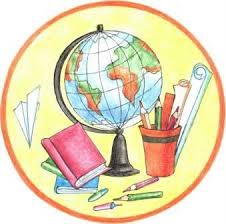 МАНОУ «Гимназия № 2»
Заруцкая Т.П., УНК
Что такое мониторинг?
Мониторинг   (лат. monitor – тот, кто напоминает, предупреждает; англ. monitoring – осуществление контроля, слежения) – комплекс динамических наблюдений аналитической оценки прогноза состояния целостной системы.
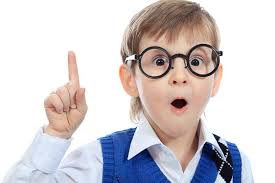 Организация педагогического мониторинга
«Педагогический   мониторинг - это системная диагностика качественных и количественных характеристик эффективности функциони- рования и тенденций саморазвития образовательной системы, включая её цели, содержания, формы, методы, дидактические и технические средства, условия и результаты обучения, воспитания и саморазвития личности и коллектива».
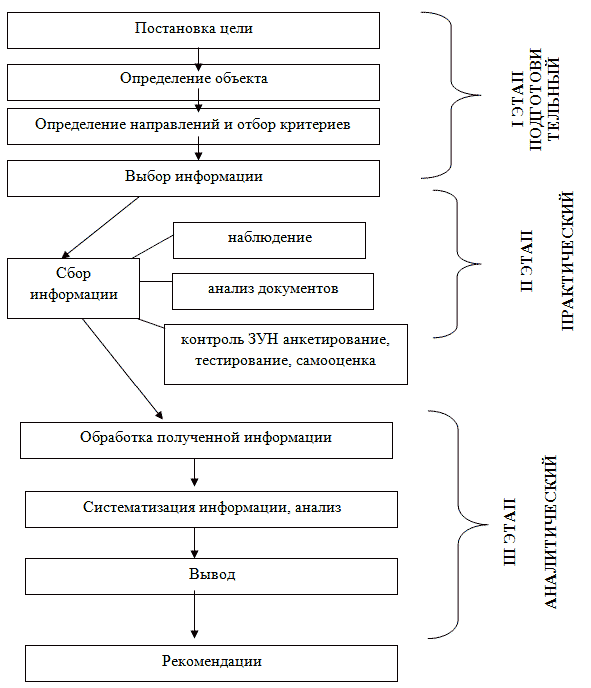 Модель мониторинга освоения  ООП   НОО
Раздел 1. Психолого-педагогический мониторинг.Раздел 2. Мониторинг предметных результатов.Раздел 3. Мониторинг  сформированности                                            универсальных  учебных действий.Раздел 4. Мониторинг результативности внеурочной деятельности.
Раздел 1.
Психолого-педагогический мониторинг
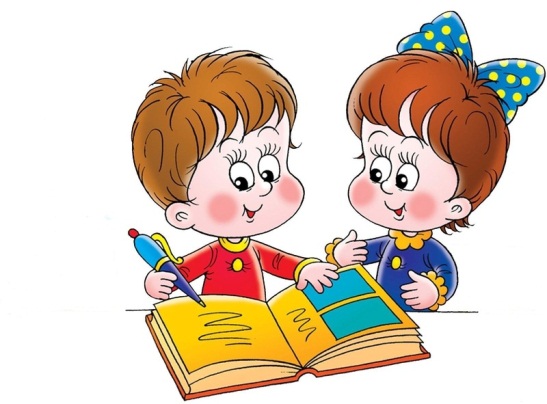 Задачи психолого-педагогического мониторинга:
измерение результатов обучения;
определение уровня формирования компетенций учащихся;
учет особенностей развития каждого ребенка в процессе обучения, соответствие этого процесса его индивидуальным возможностям;
взаимодействие с участниками образовательных отношений для выстраивания  индивидуальных образовательных траекторий детей и развивающей траектории  образовательной организации.
Карта – характеристика к началу школьного обученияФИО ребёнка____________________________________Дата рождения________________
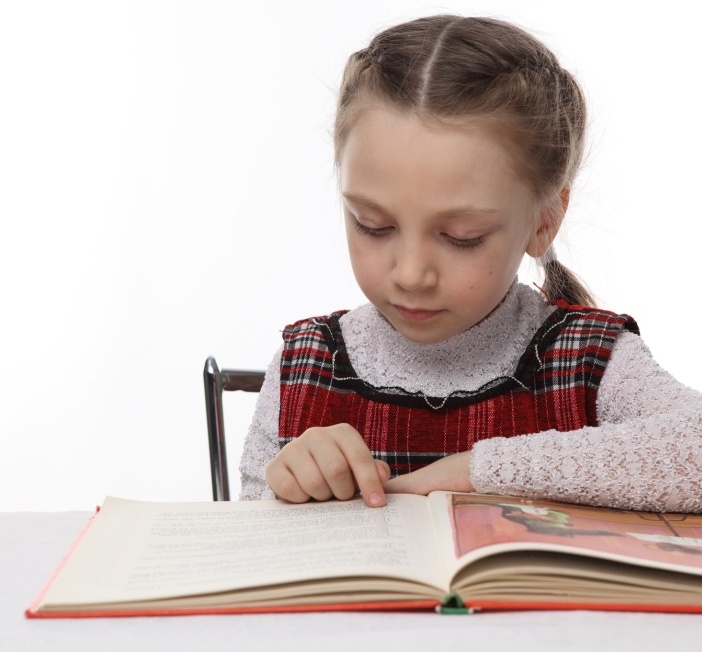 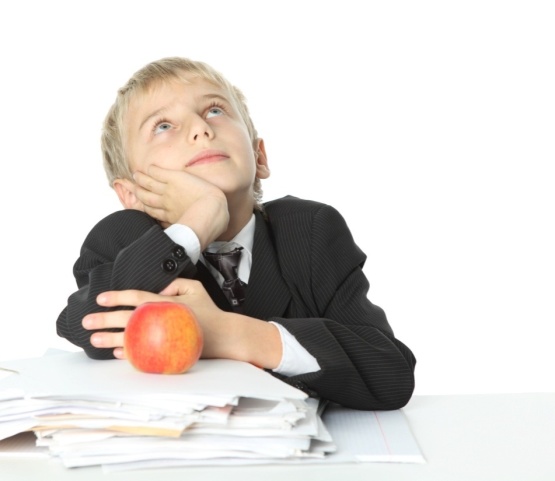 Диагностический минимум для изучения уровнясформированности  учебных навыков у первоклассников
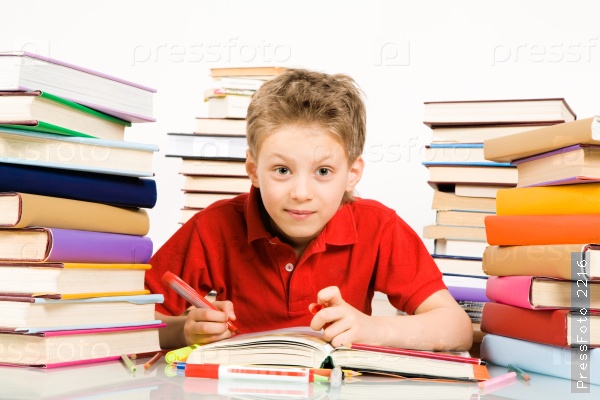 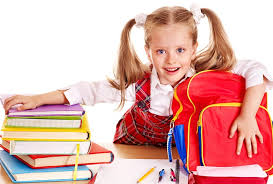 Диагностический инструментарий для проведения углубленной диагностики1-е классы
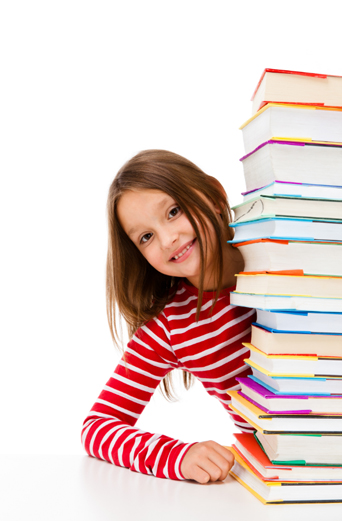 План психолого-педагогического сопровождения начального общего  образования
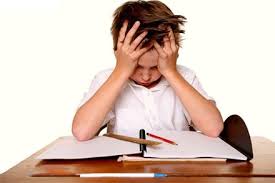 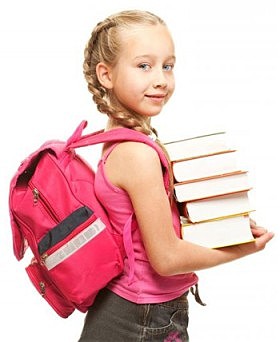 Раздел 2.
Мониторинг предметных результатов
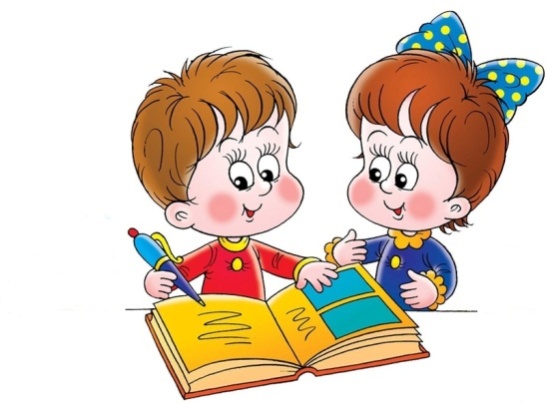 Лист индивидуальных достижений
Ученик_____,  Школа_______,   Класс__________,
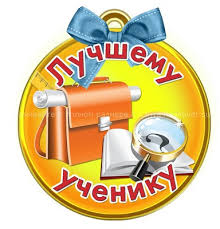 Мониторинг  предметных достижений  по разделам математики  в 1 классе
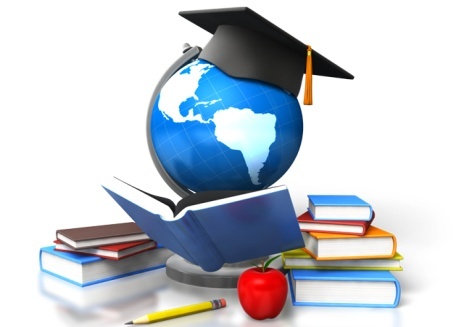 Мониторинг   предметых достижений по разделам русского языка в 1 классе
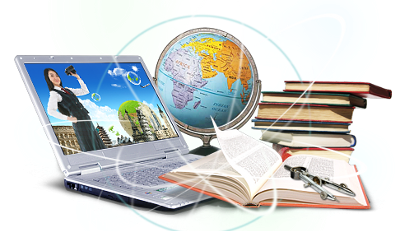 Анализ     контрольной работыпо математике за   4четверть(2016-2017 учебный год)
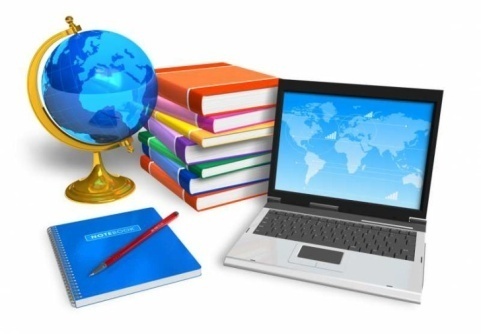 Мониторинг  учета успеваемости учащихся  4 «Д» класса
за  1 четверть 2016-2017 учебного года
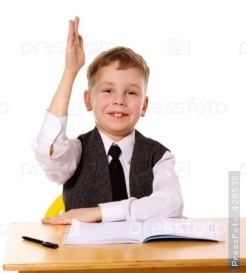 Раздел 3.
Мониторинг сформированности универсальных учебных действий
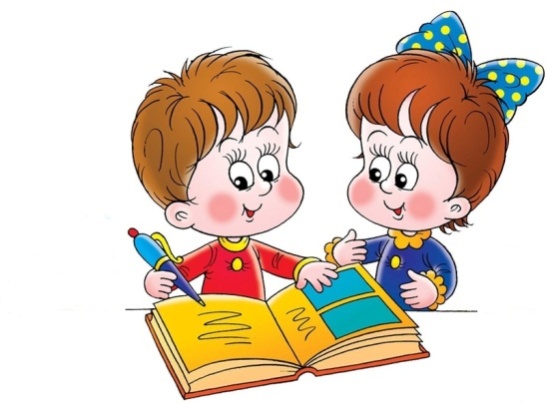 Инструментарий для мониторинга личностных УУД
типовые задания по оценке личностных результатов, представленные в пособии «Как проектировать универсальные учебные действия в начальной школе» под редакцией А.Г.Асмолова;
проверочные работы 3-4 классы «Диагностика метапредметных и личностных  результатов начального образования» Р.Н.Бунеева и др.;
различные  методики для изучения процесса и результатов развития личности учащегося.
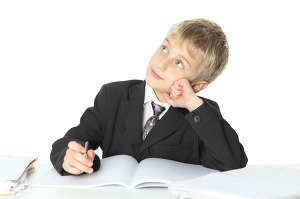 Инструментарий для мониторинга метапредметных  результатов
рабочая тетрадь «Учимся учиться и действовать» Т.В.Меркуловой, А.Г.Теплицкой и др., издательский дом «Фёдоров»;
 методическое пособие «Диагностика уровня сформированности УУД у учащихся начальной школы» Шаталовой О.А.;
пособие для учителя «Как проектировать универсальные учебные действия в начальной школе» под редакцией А.Г.Асмолова;
 проверочные работы 1 класс, 2 класс, 3-4 классы «Диагностика метапредметных и личностных  результатов начального образования» Р.Н.Бунеева и др.;
педагогическая диагностика по русскому языку и математике издательства «Вентана – Граф»;
итоговые проверочные работы по предметам «Русский язык», «Математика», где УУД как инструментальная основа (под ред. Г.С.Ковалёвой, О.Б.Логиновой)
комплексные работы на межпредметной основе и работе с информацией (под ред. Г.С.Ковалёвой, О.Б.Логиновой)
итоговые комплексные работы «Мои достижения» (под ред.О.Б.Логиновой, С.Г.Яковлевой);
комплексные работы системы «Начальная инновационная школа»;
 олимпиадные и творческие задания, проекты (внеурочная деятельность).
Итоги выполнения комплексной  работы  представляем в таблице:
Раздел 4.
Мониторинг результативности внеурочной деятельности
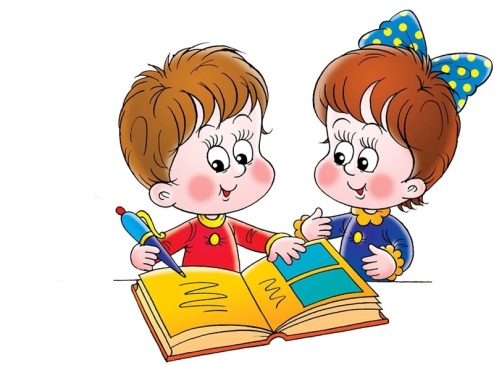 Мониторинг  воспитательной деятельности.( 1 четверть, 2016-2017 учебный год)
Спасибо за внимание!
Текст надписи
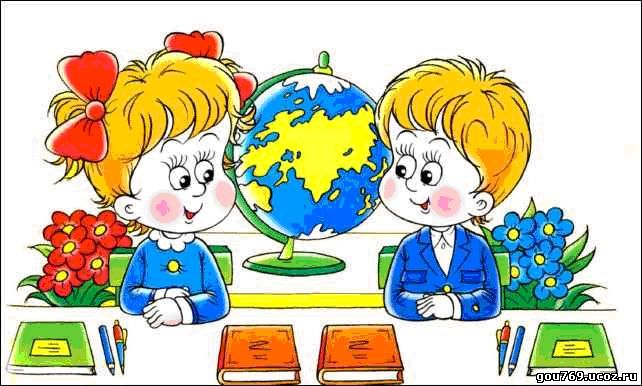